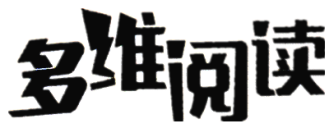 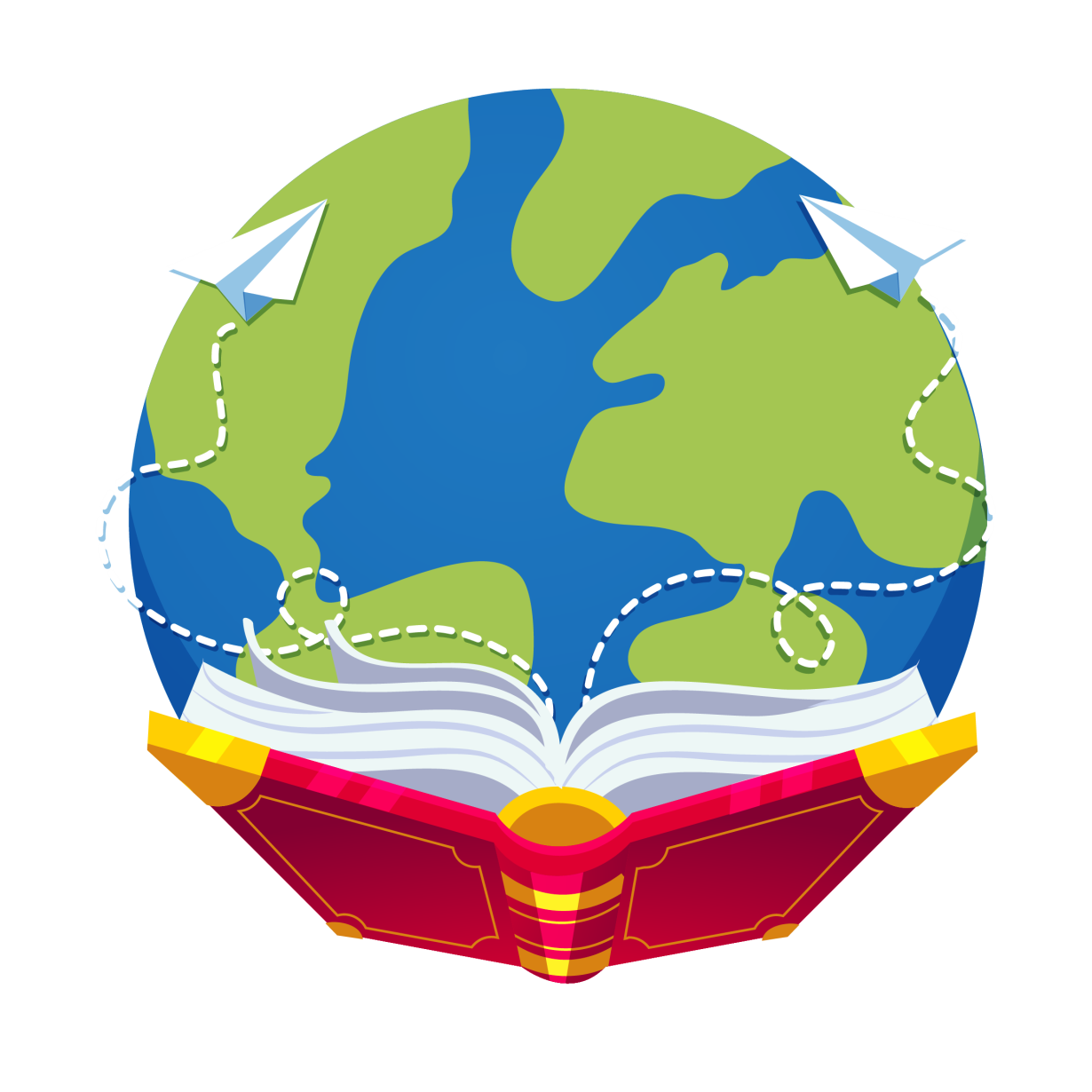 第5级
Let’s read
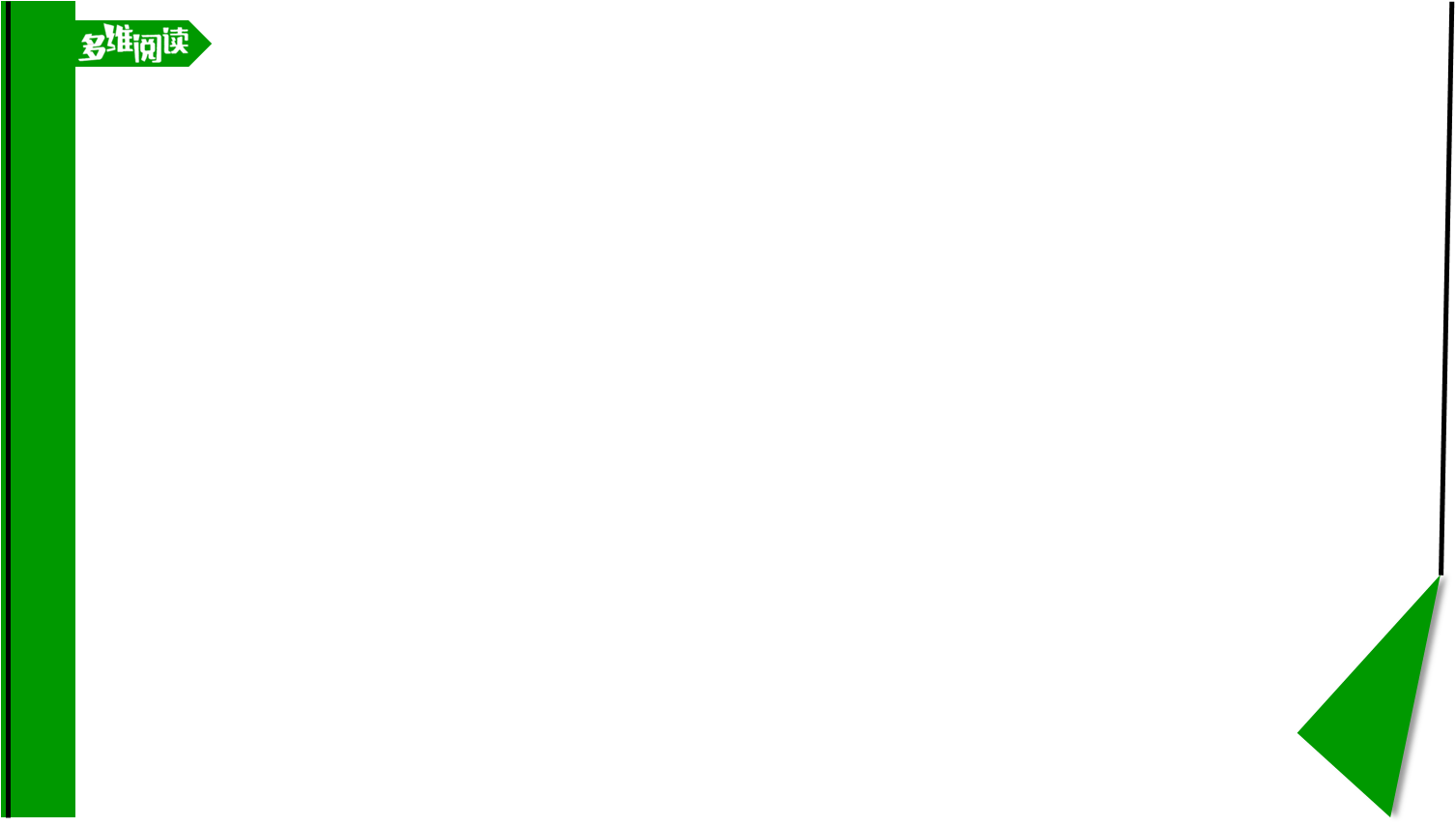 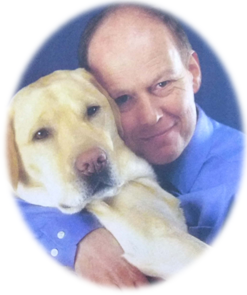 Are they good friends?
What do you think of them?
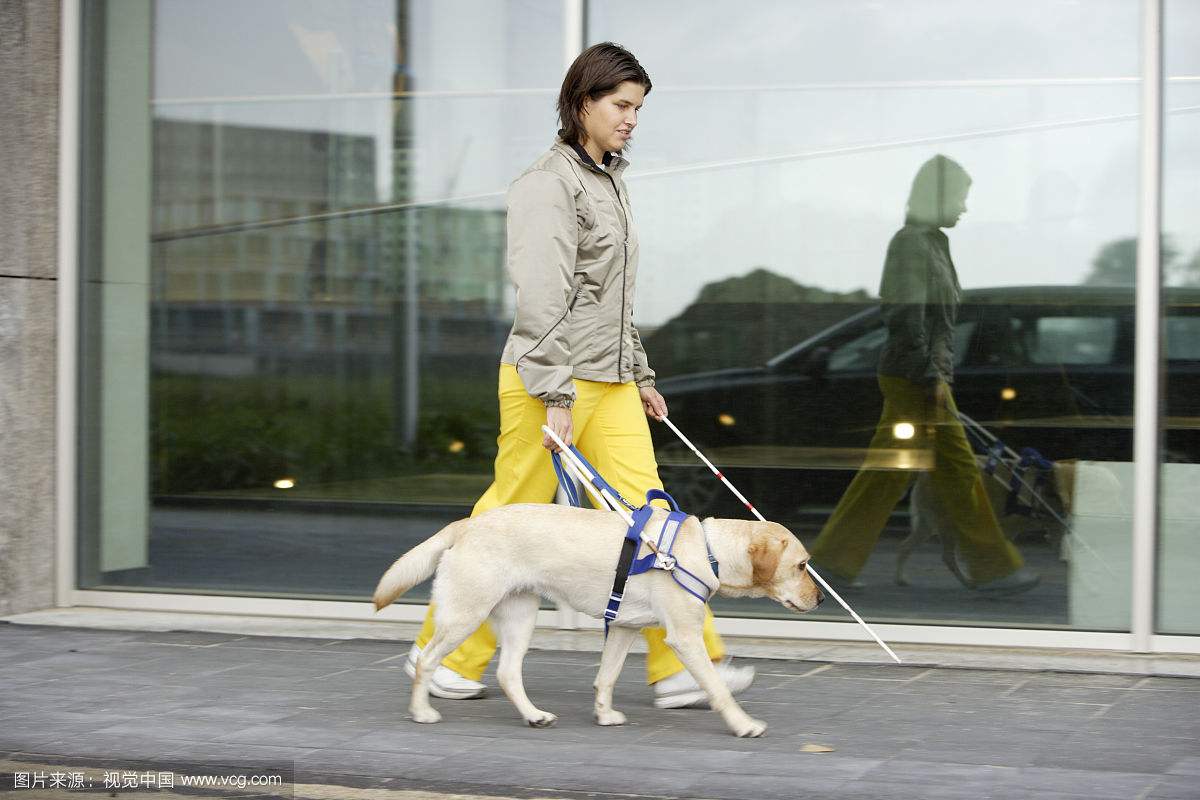 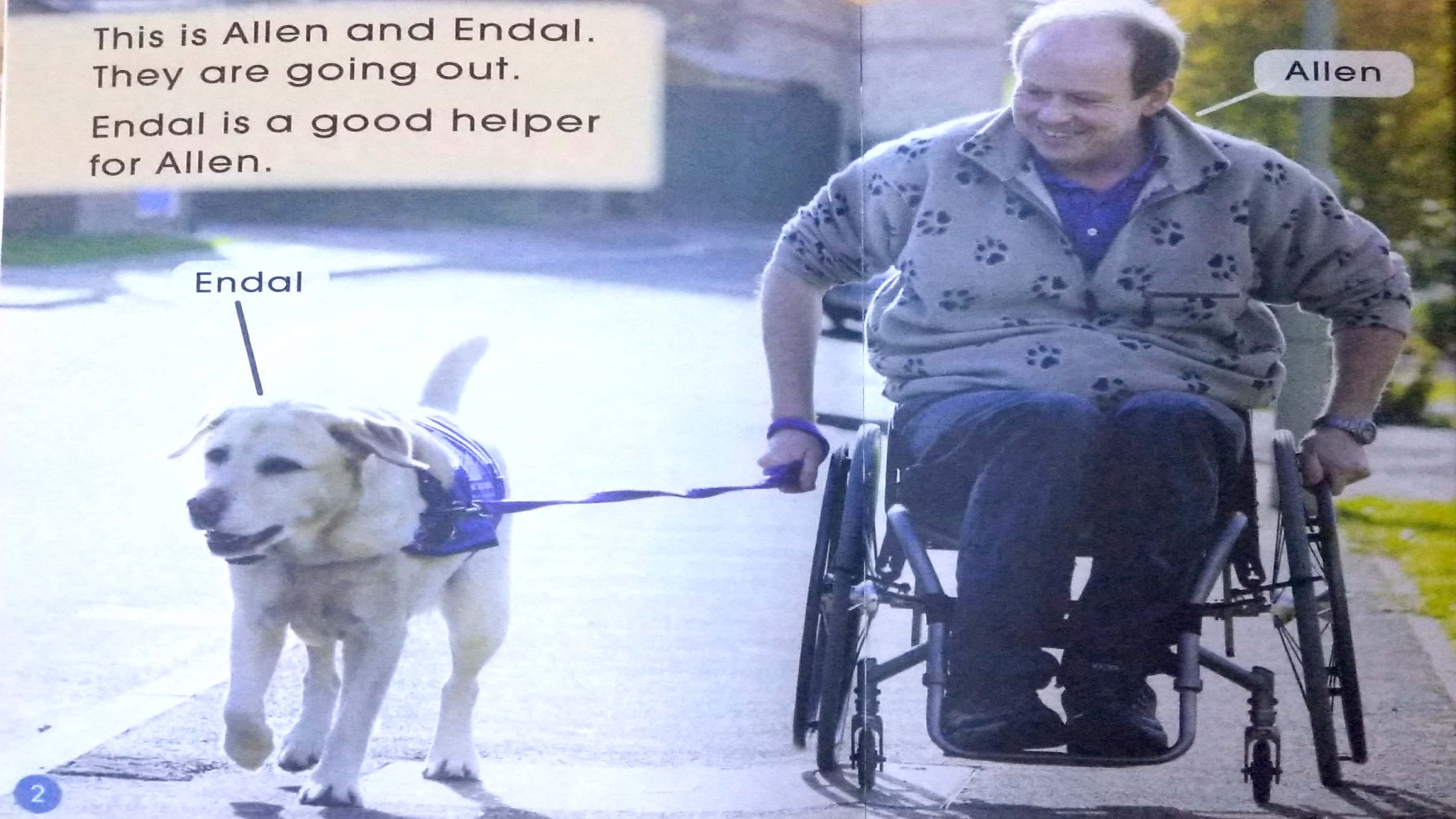 blue collar dog
Who is the helper?
Why does Endal have this blue coat?
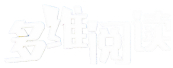 Q: What are the differences between blue collar dogs and other dogs?
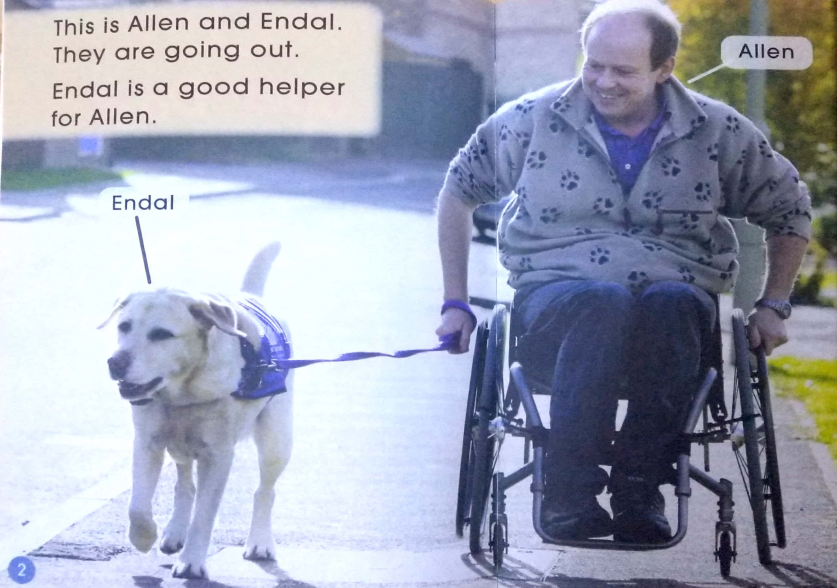 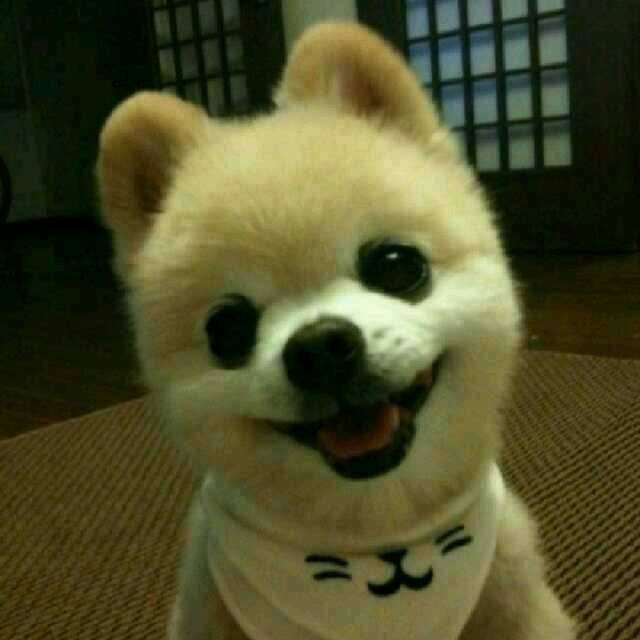 VS
Q: How can blue collar dogs help people?
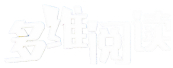 Jigsaw reading
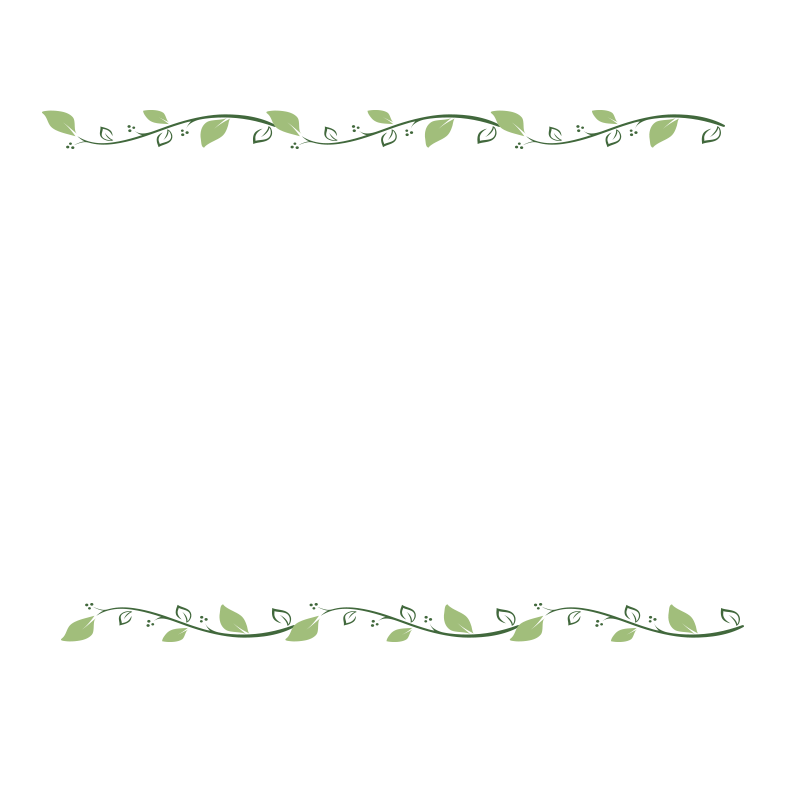 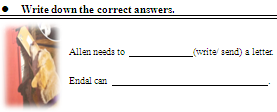 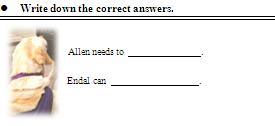 Tips:
1. Four students work together.
2. Each student should choose one part.
3. Finish your own chart.
(Page 4)
(Page 5)
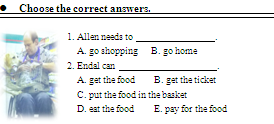 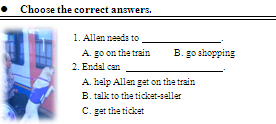 (Page 6-9)
(Page 9-11)
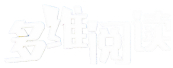 Group work
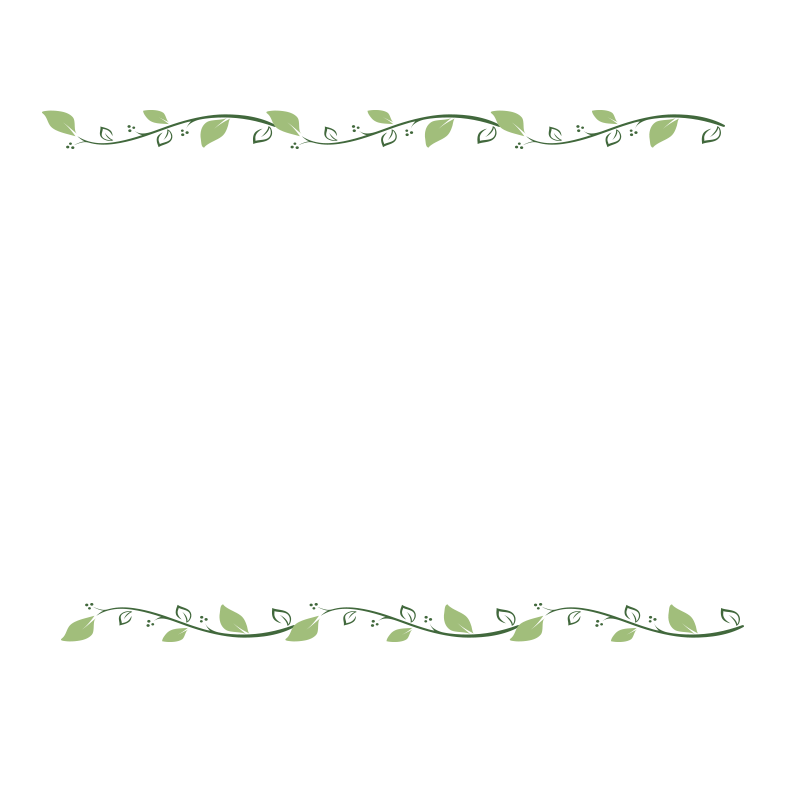 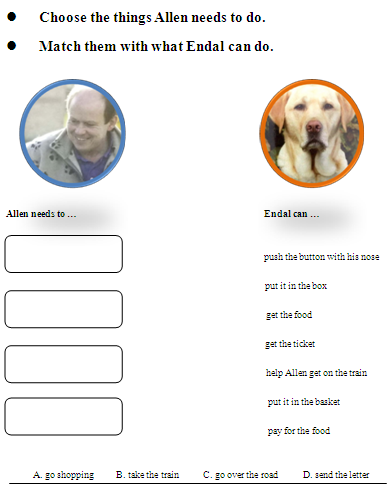 Tips:
1. Share the information you’ve read.
2. Help each other.
3. Finish the chart together.
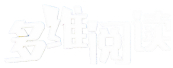 Fast reading
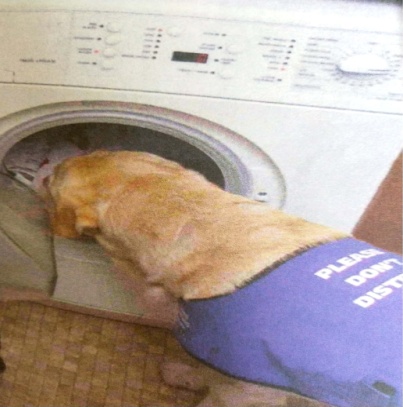 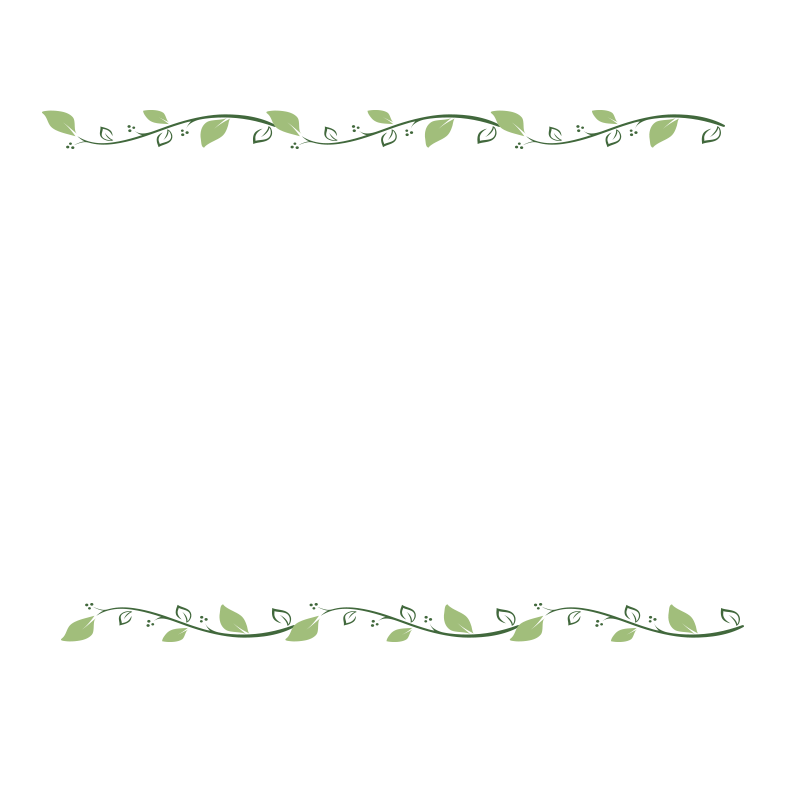 Tips:
Read Page 12-13 and find out:
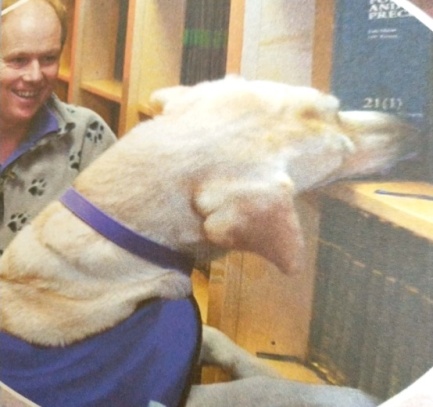 help with 
washing
What can Endal do at home?
get a book
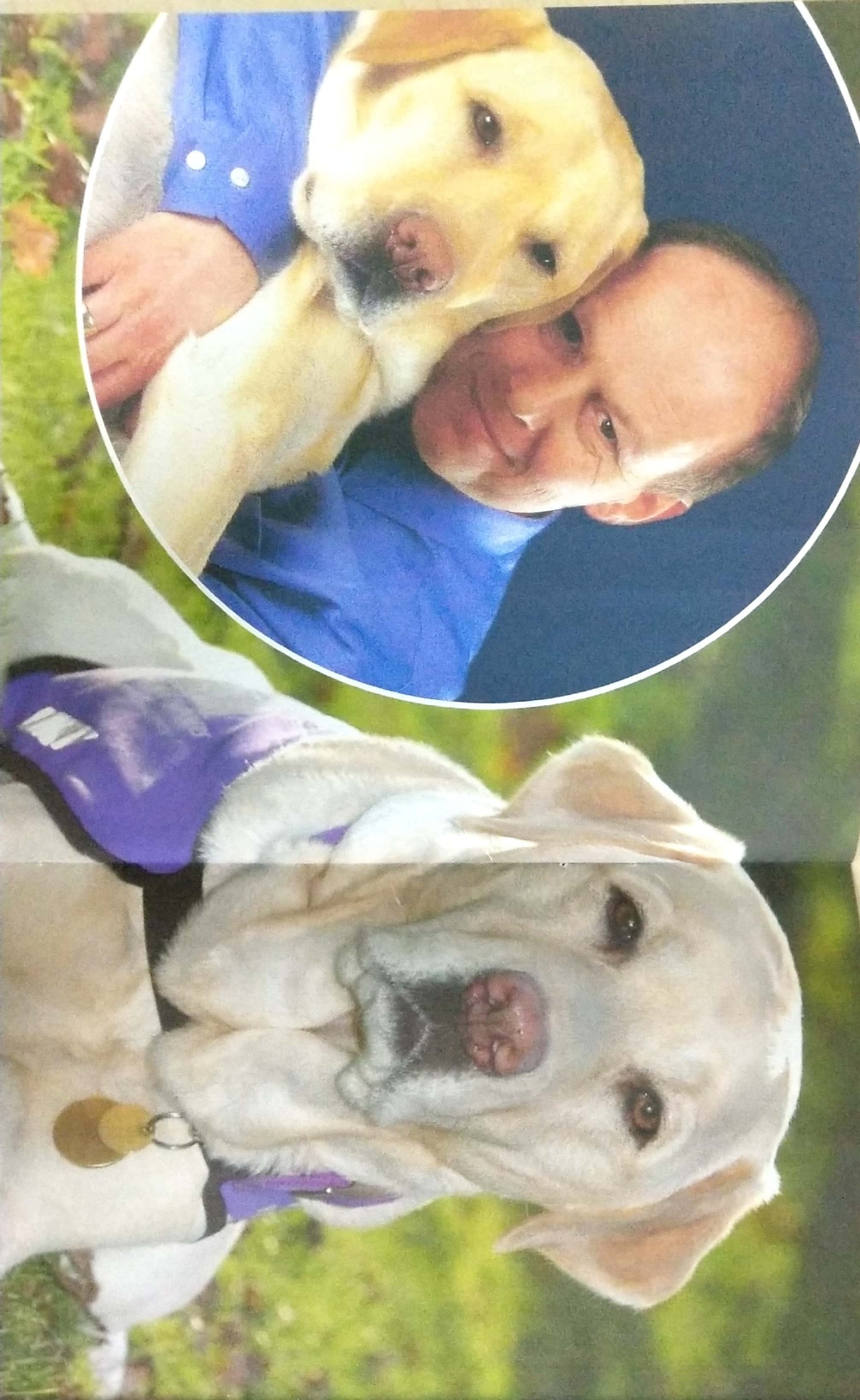 Good friends
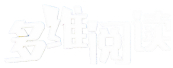 Q: Does Allen feel happy?
Q: Why does Allen look so happy even though he can’t walk?
Endal is being with him all the time!
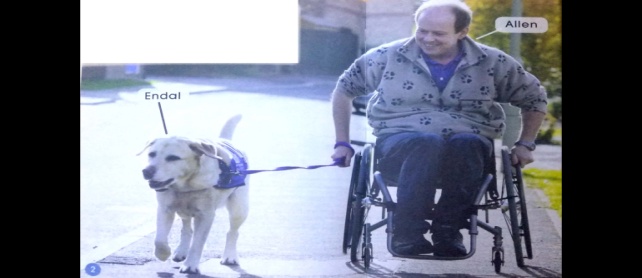 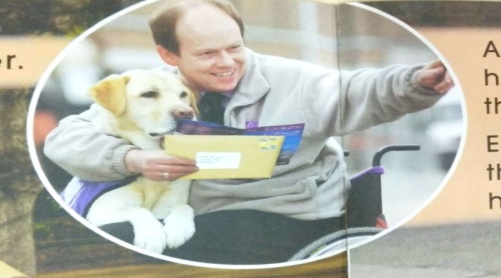 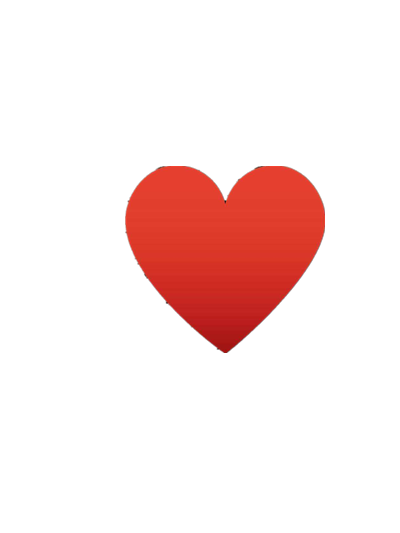 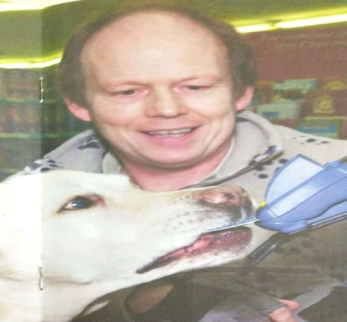 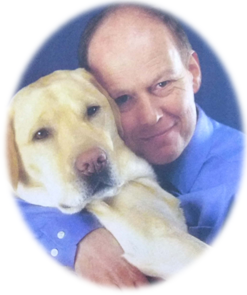 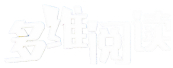 Q: In what other ways might Endal help Allen?
Q: What do you think of Endal?
Useful sentences:
Please look at Page…, Endal gets/helps/…, 
 so I think Endal is…
Q: What name is right for the book?
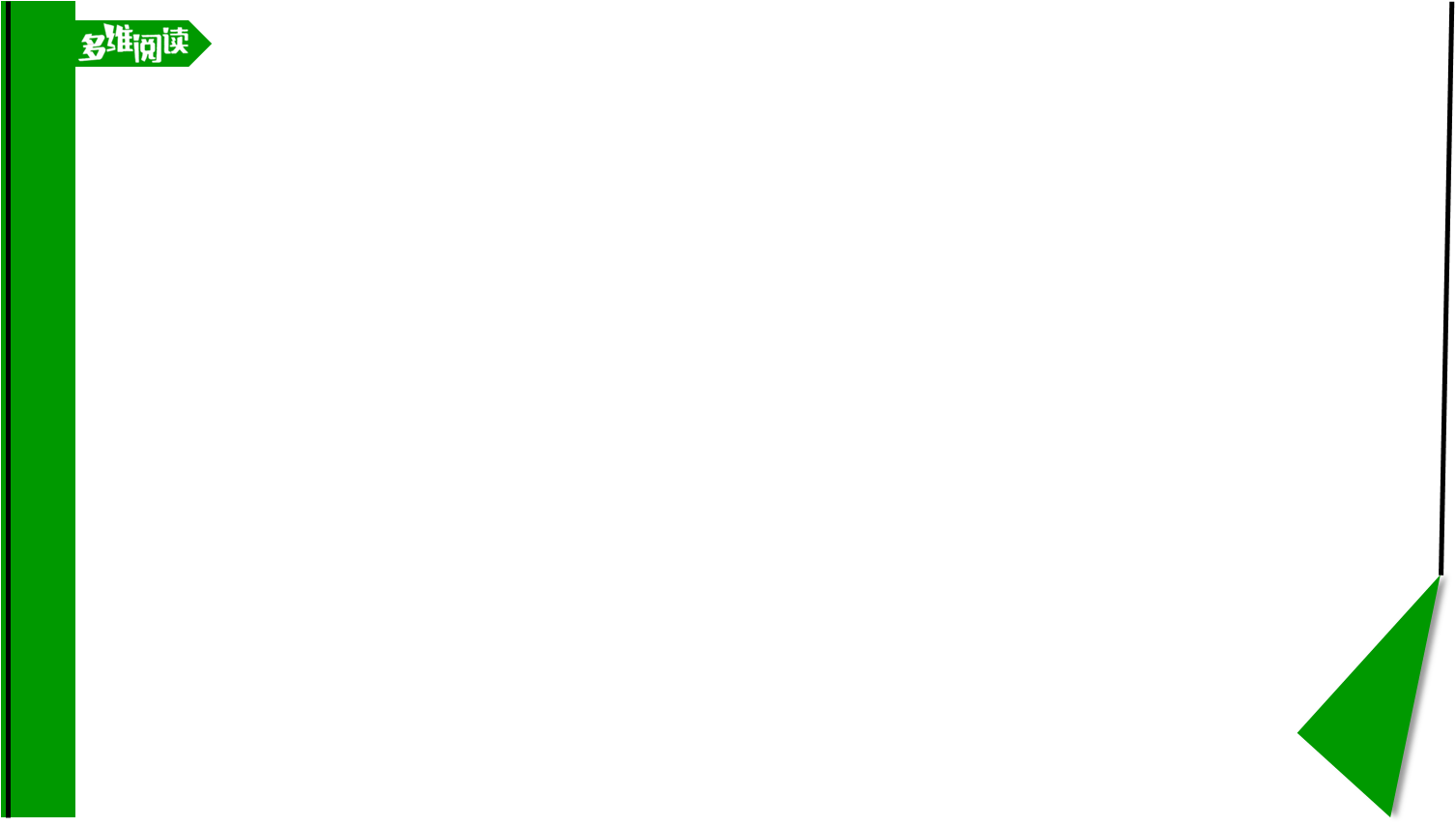 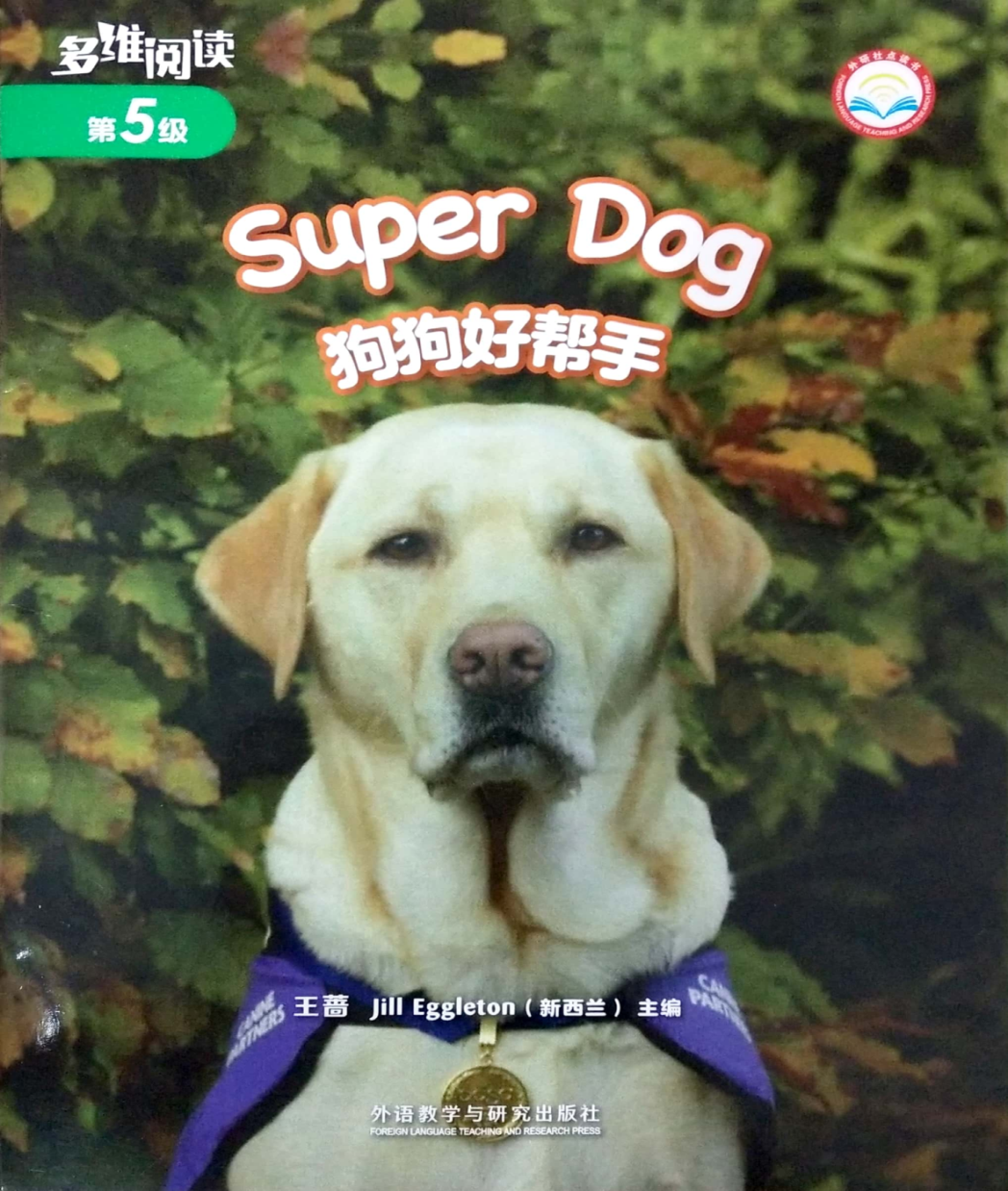 Series
Level
Title
Authors
Publisher
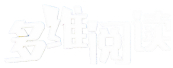 Enjoy the story
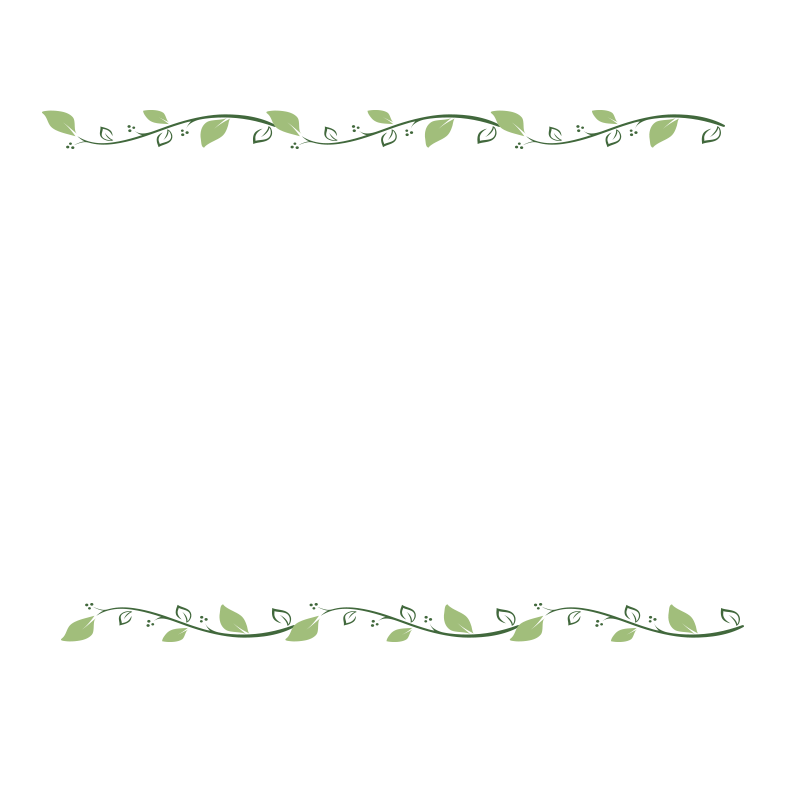 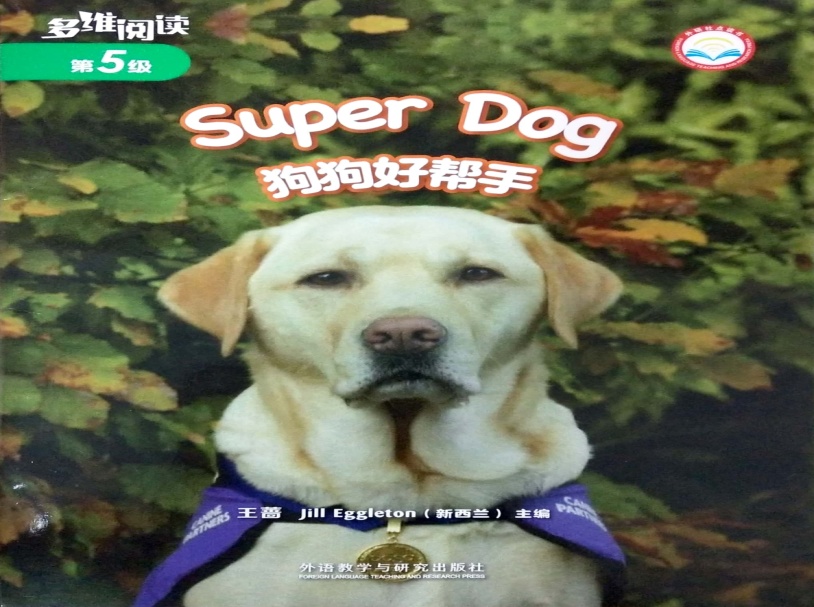 Tips:
1. Read the story by yourself.
2. Read after the computer.
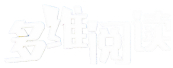 Memory card
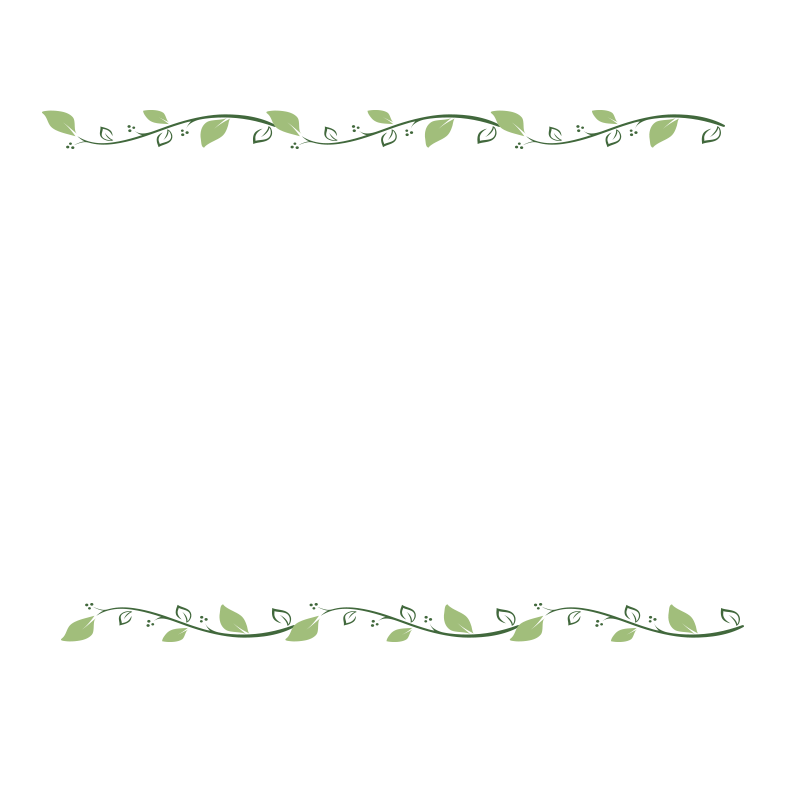 Tips:
1. Two students work together.
2. Open two cards each time.
3. Describe the cards.
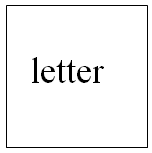 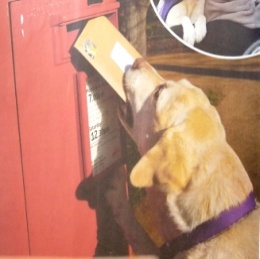 Get the cards
How Endal helps him
What Allen needs to do
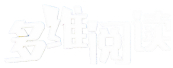 Let’s think
Q: What problems might blue collar dogs meet?
Q: How to solve those problems?
Q: What should we do for dogs and other animals?
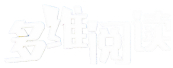 Homework
1. Draw a comic strips about your super animal.
2. Write down the things that blue collar dogs can do.